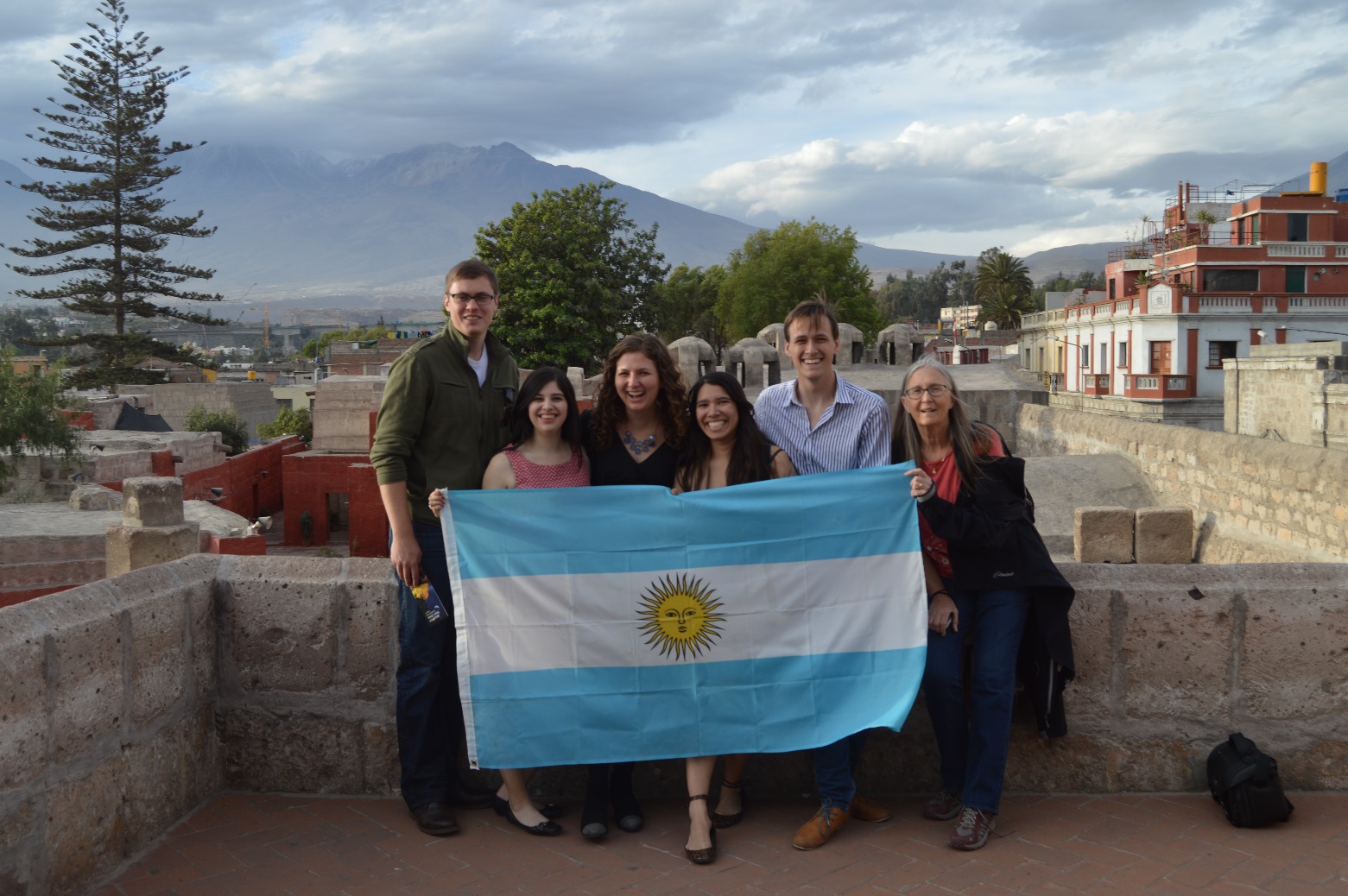 Baylor MOEA 2014
Arequipa, Peru
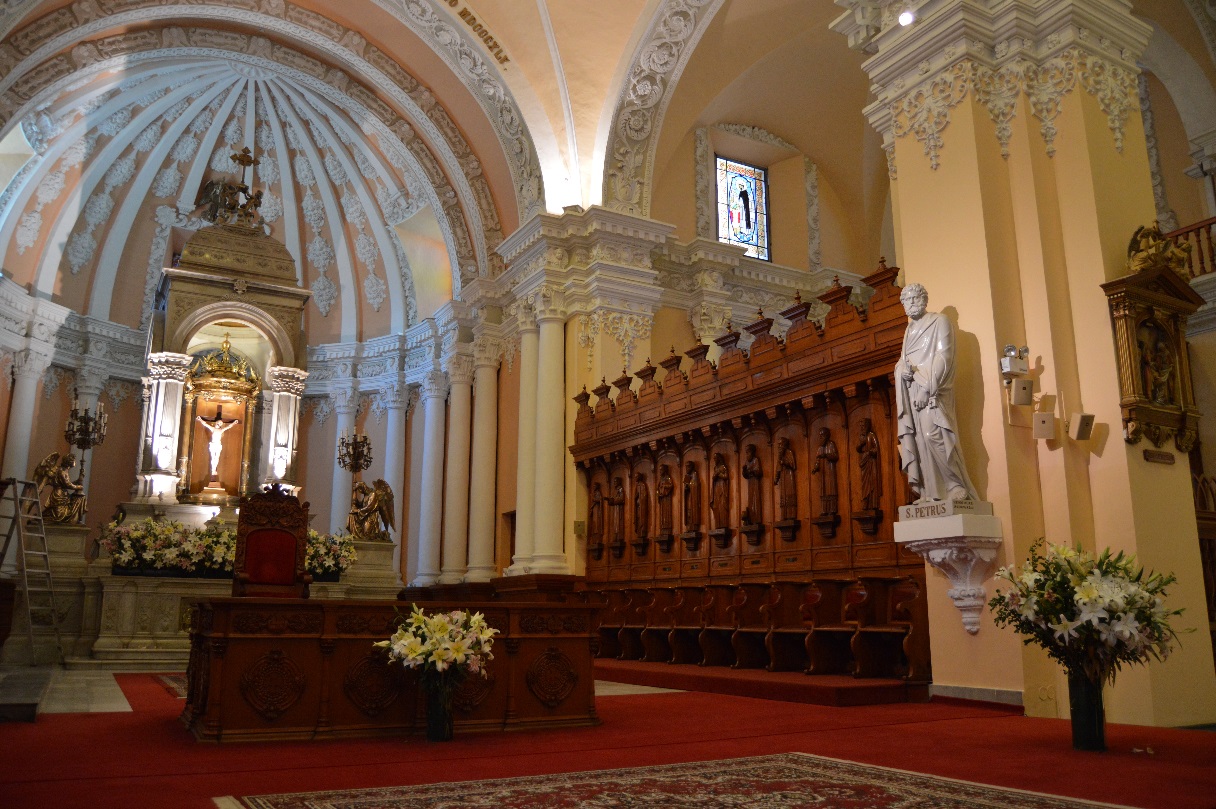 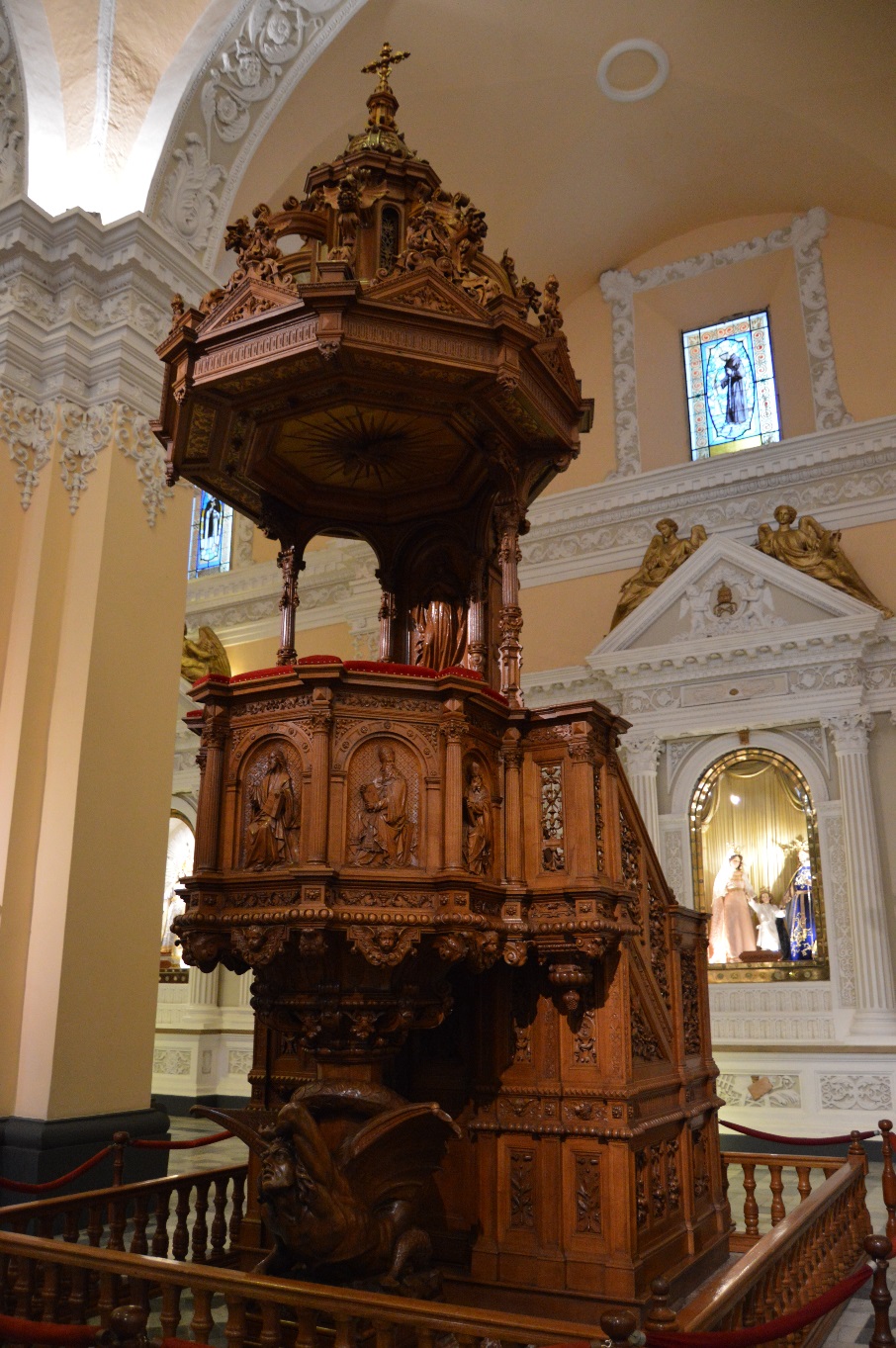 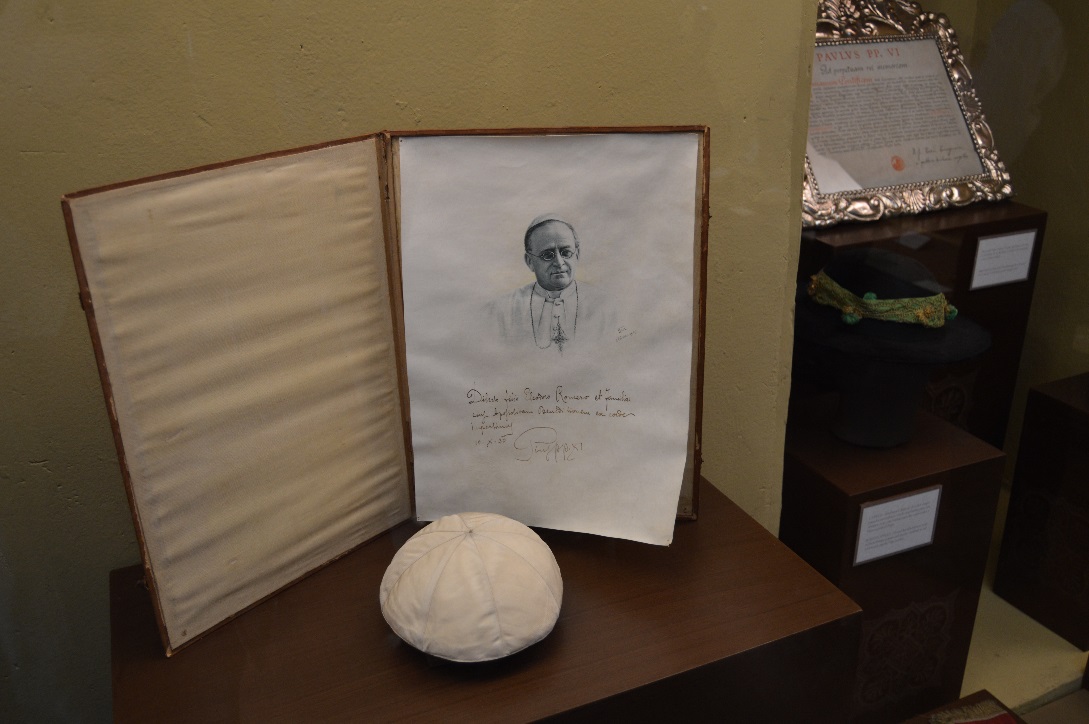 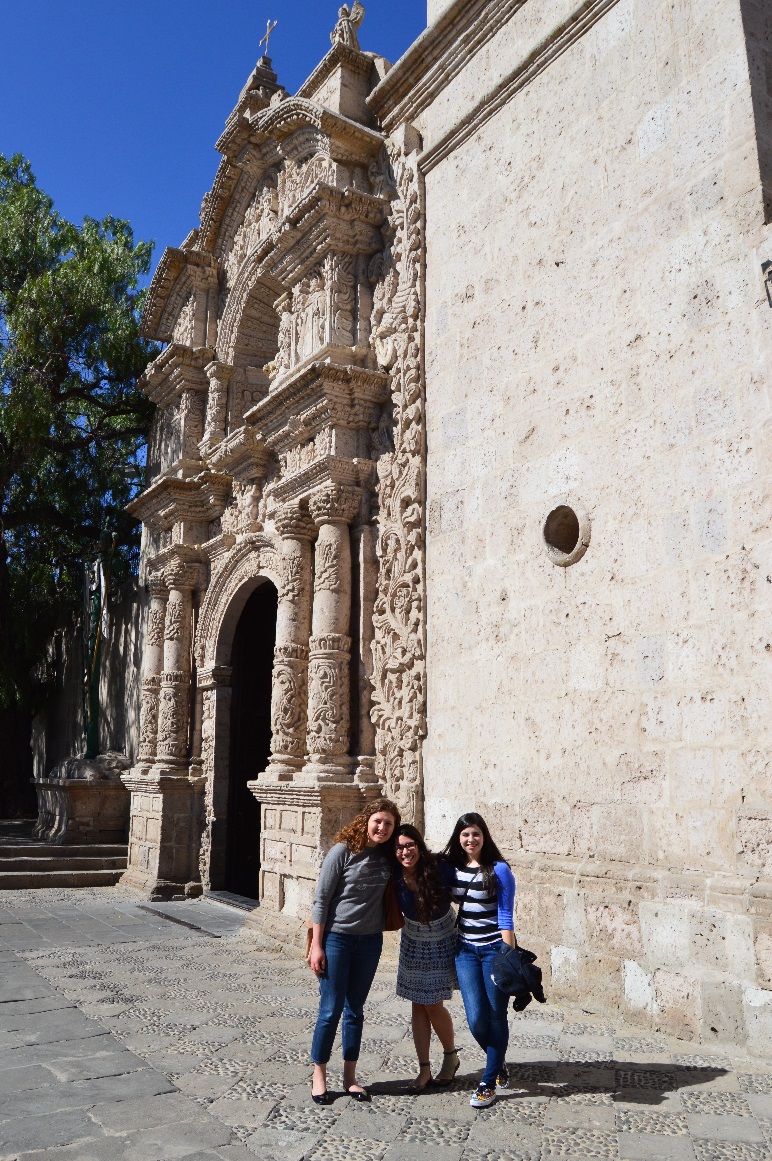 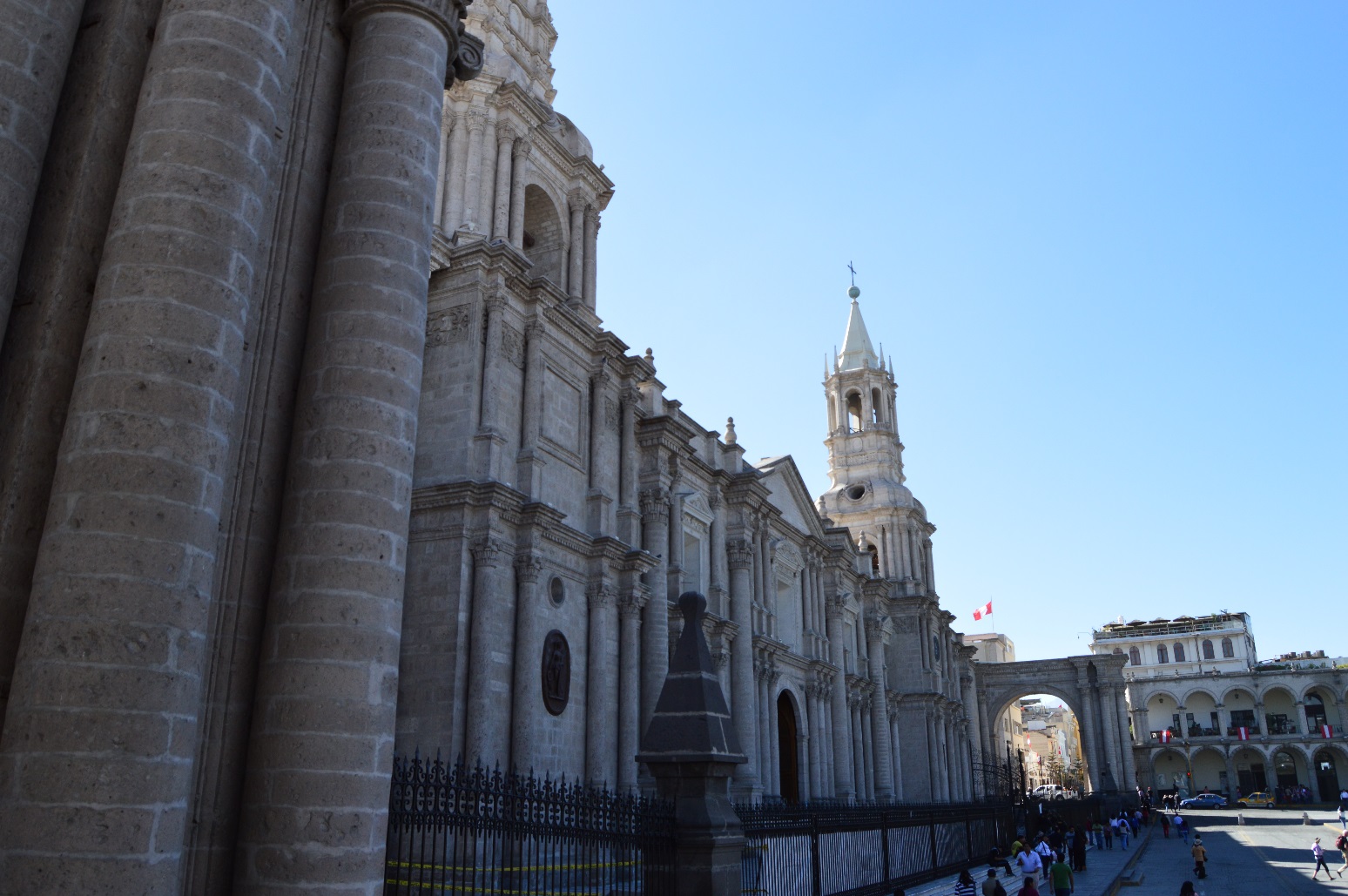 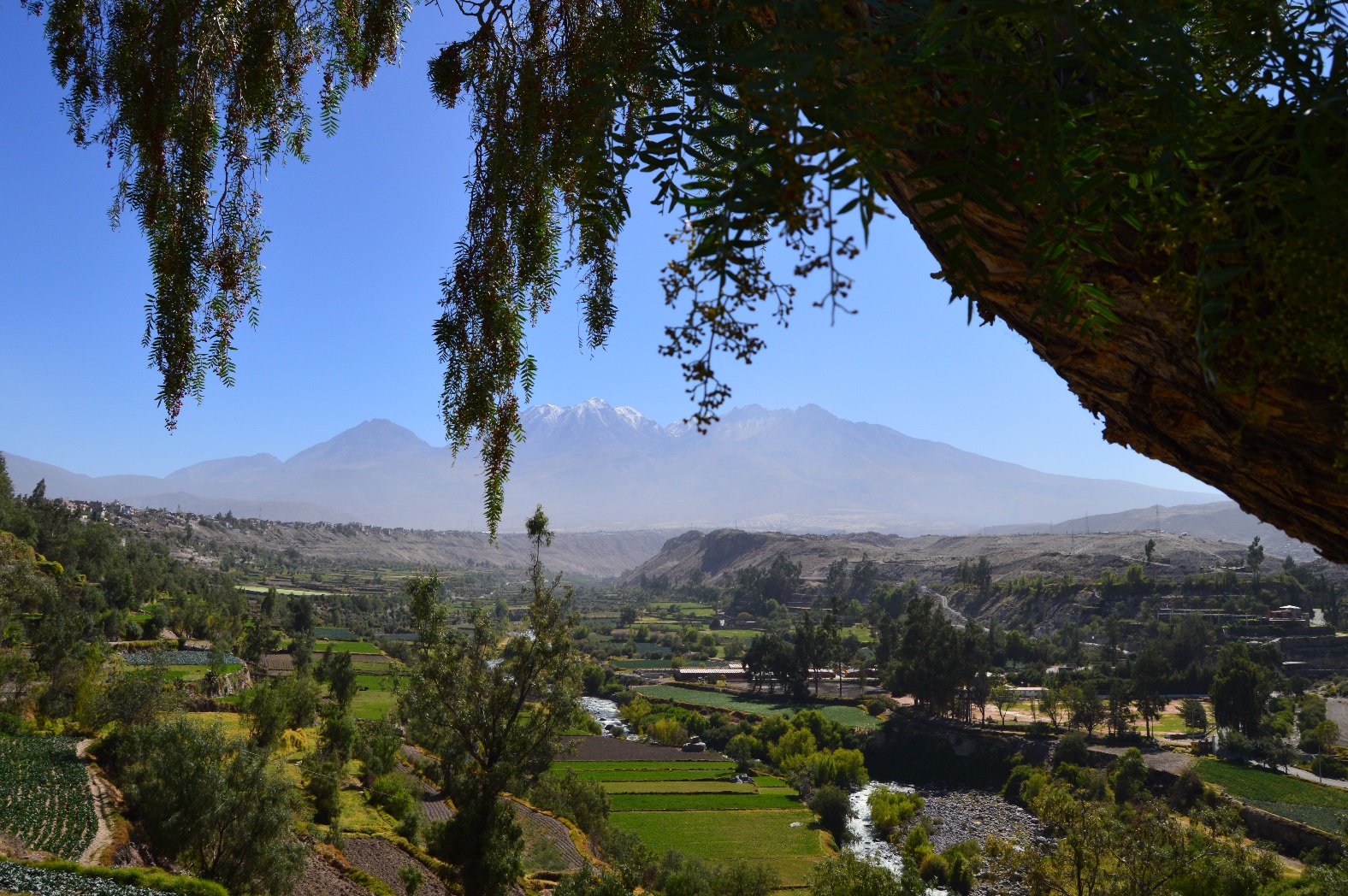 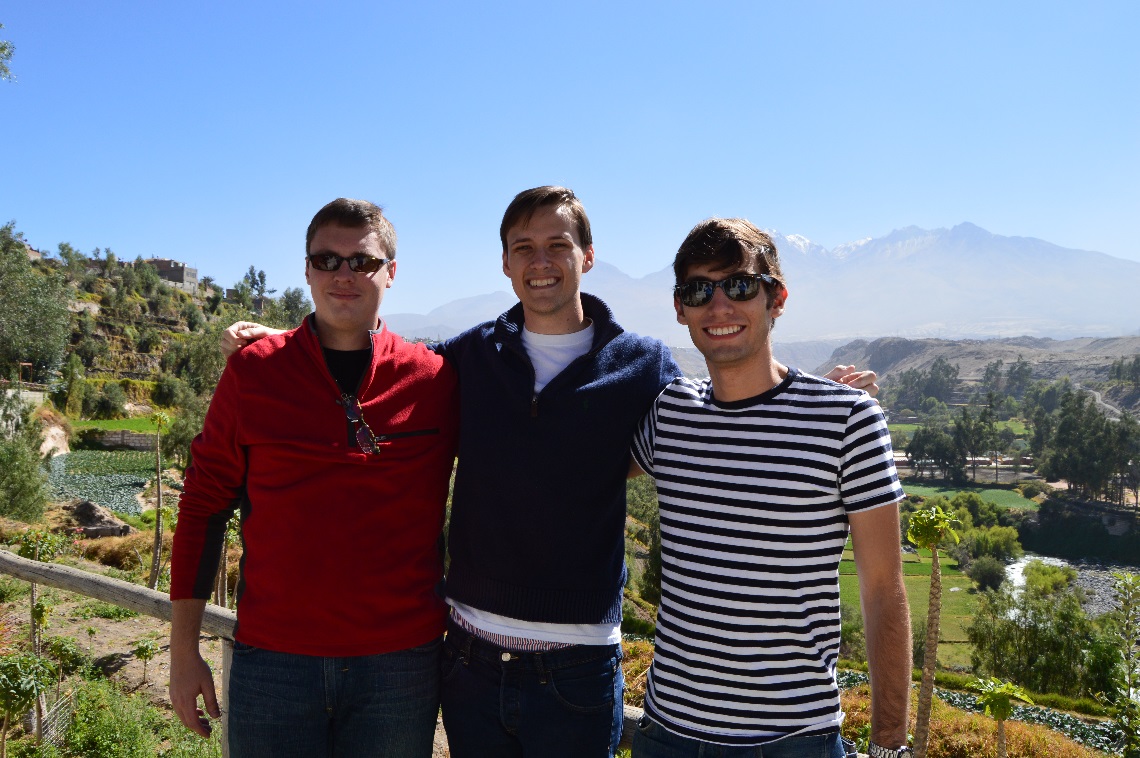 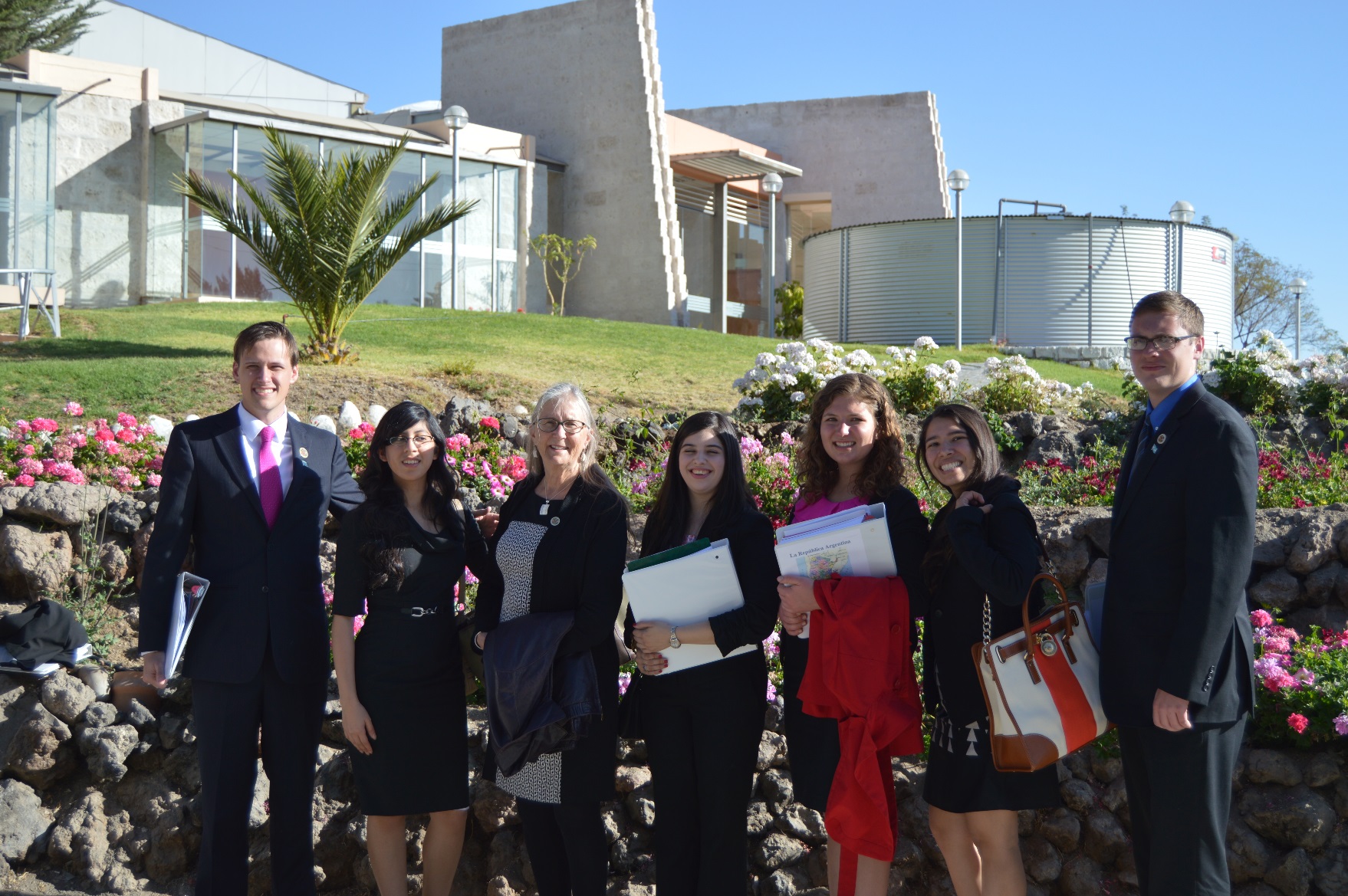 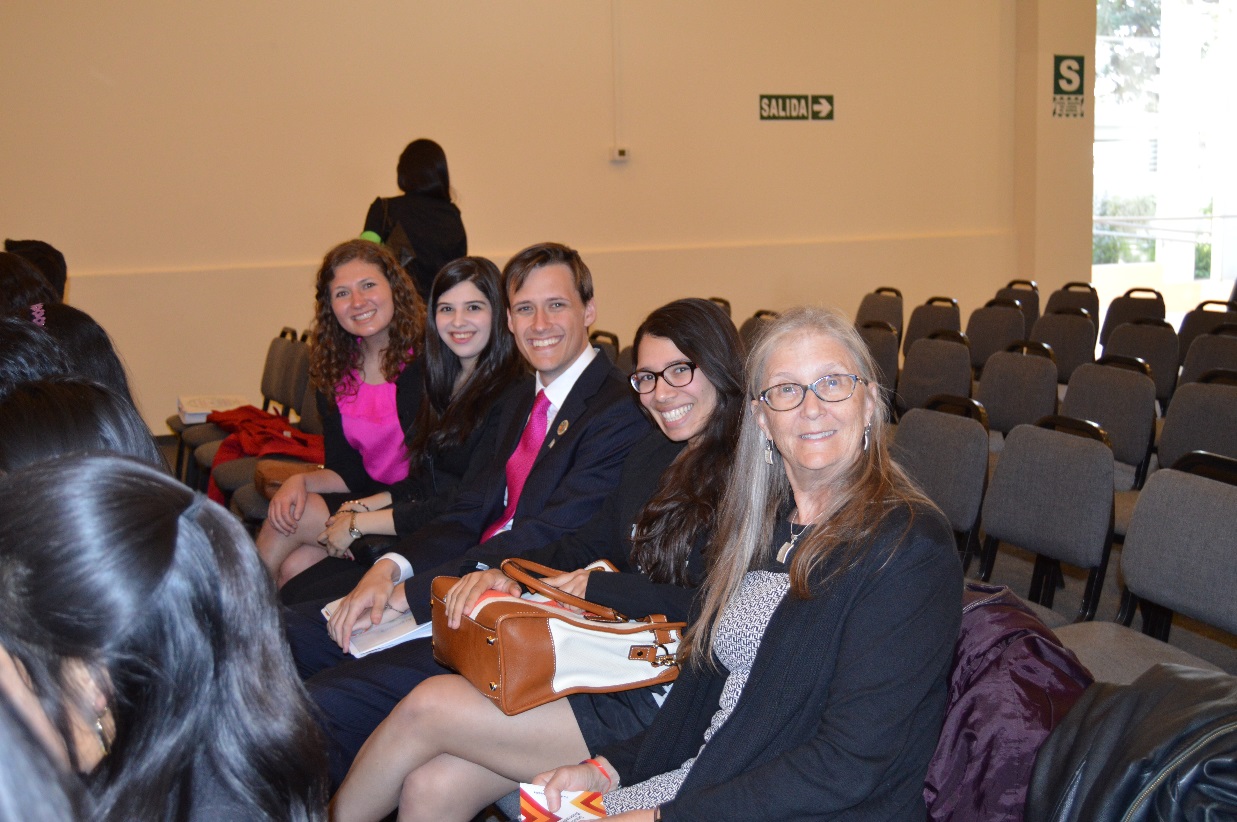 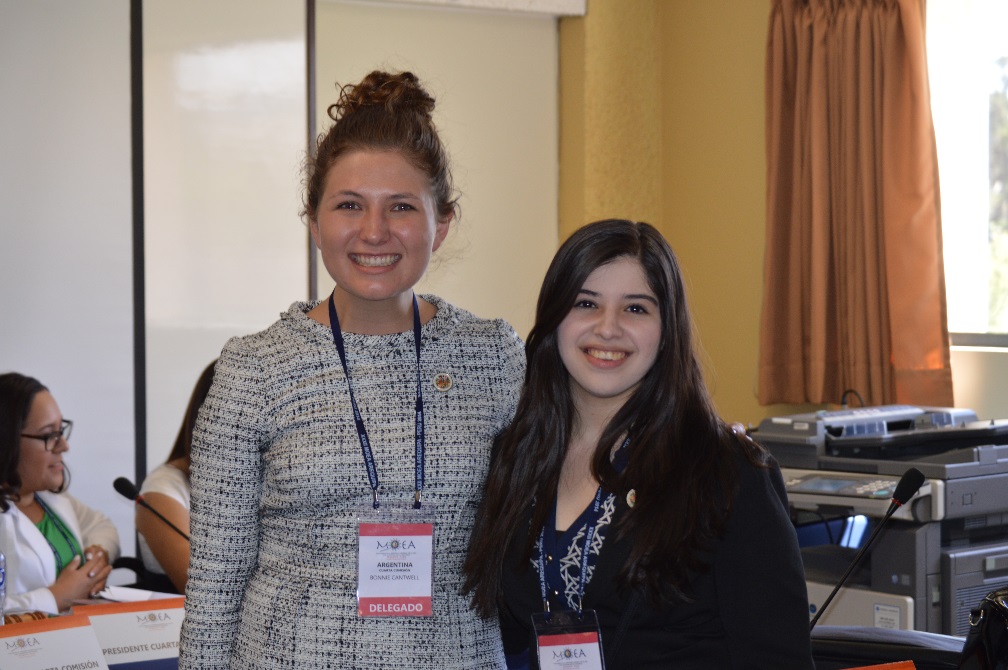 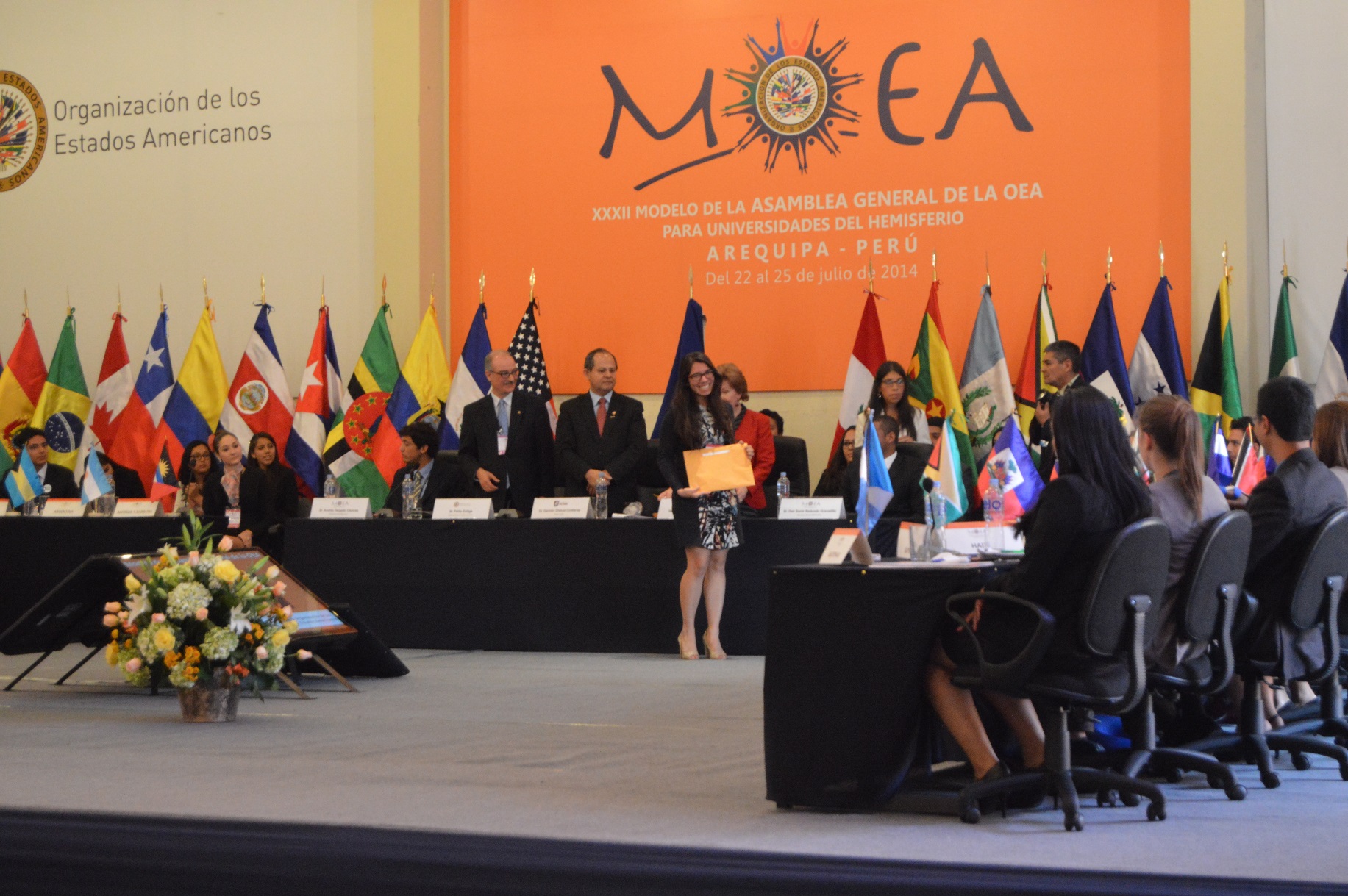 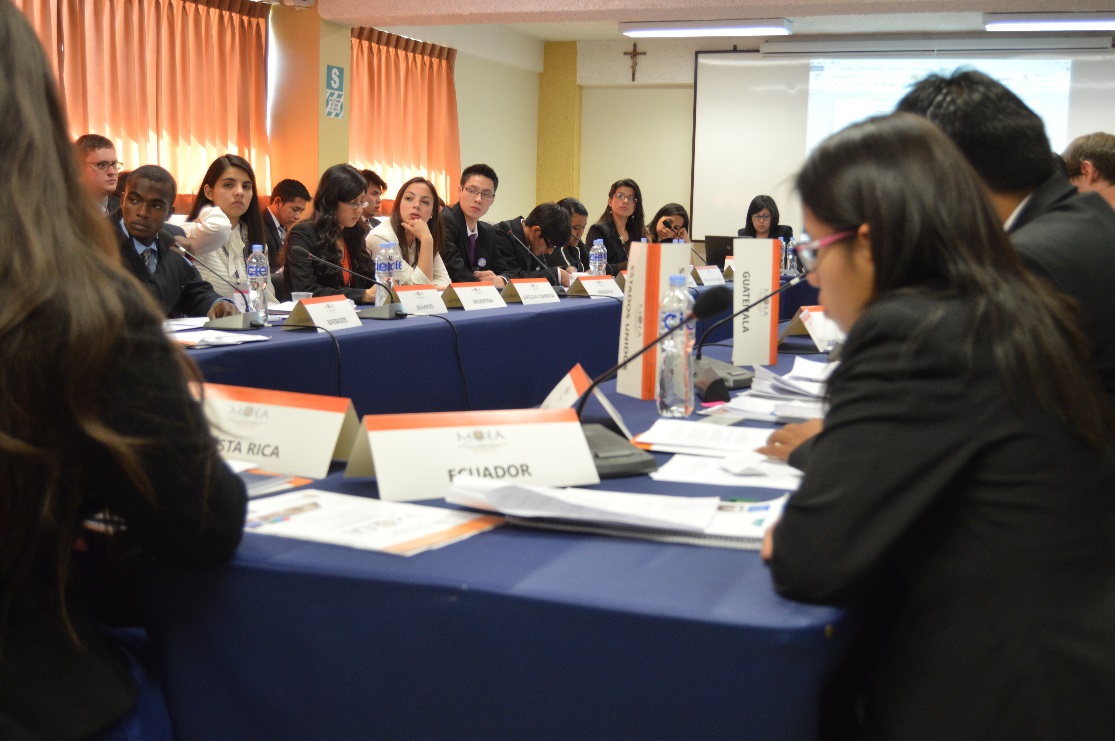 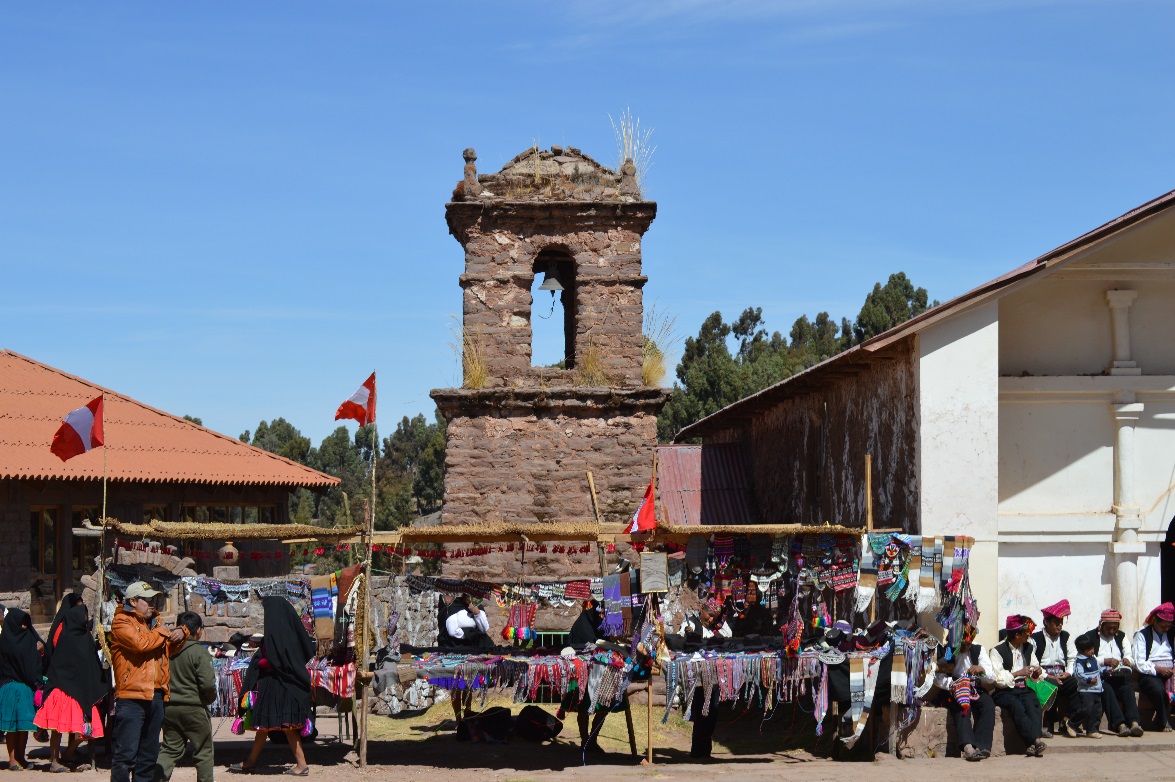 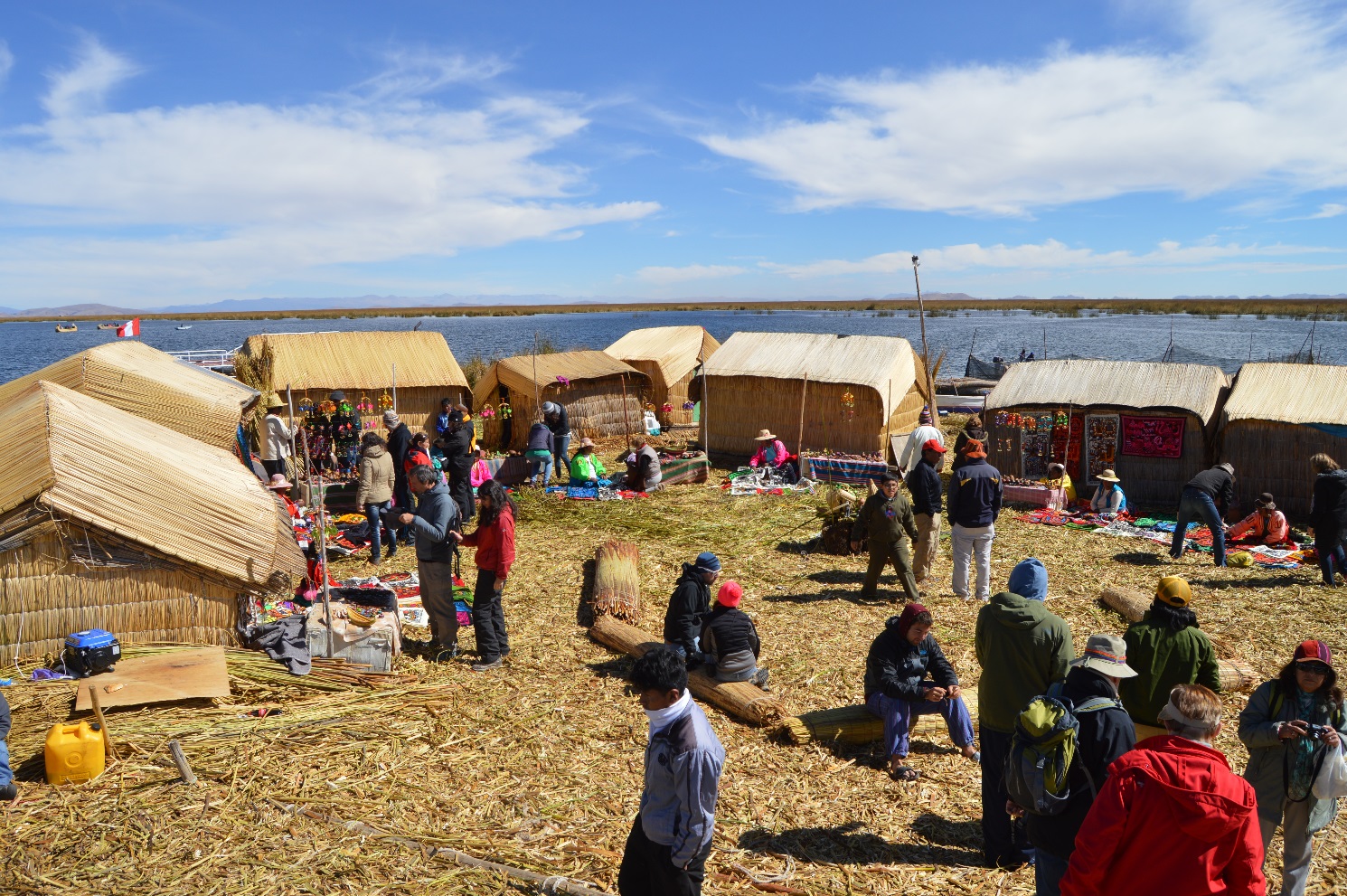 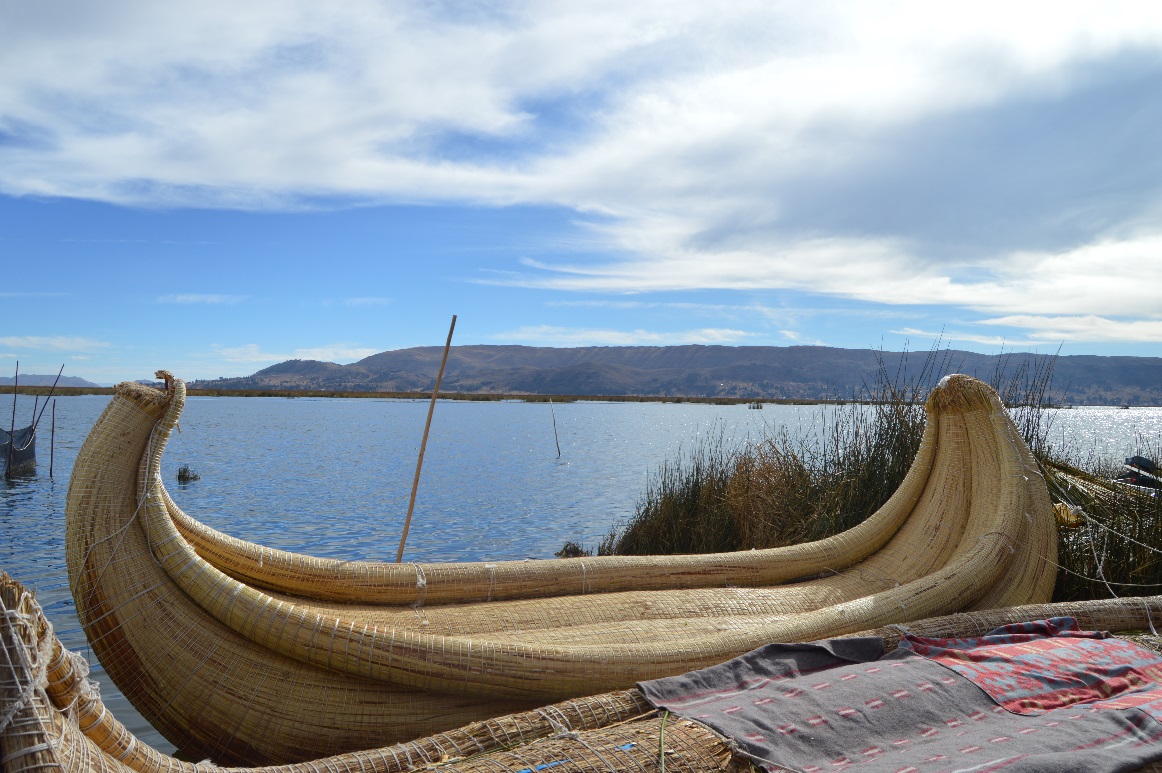 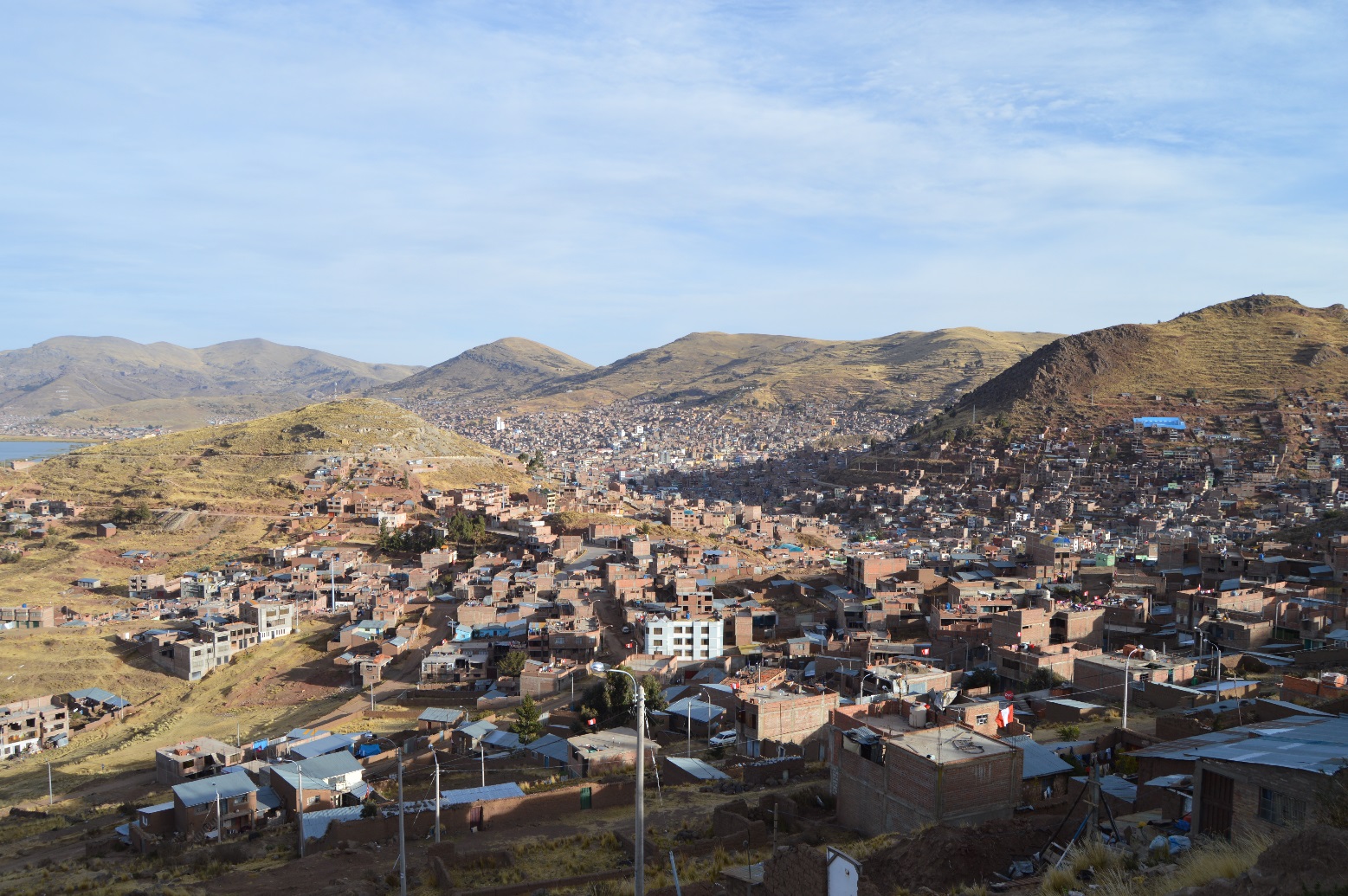 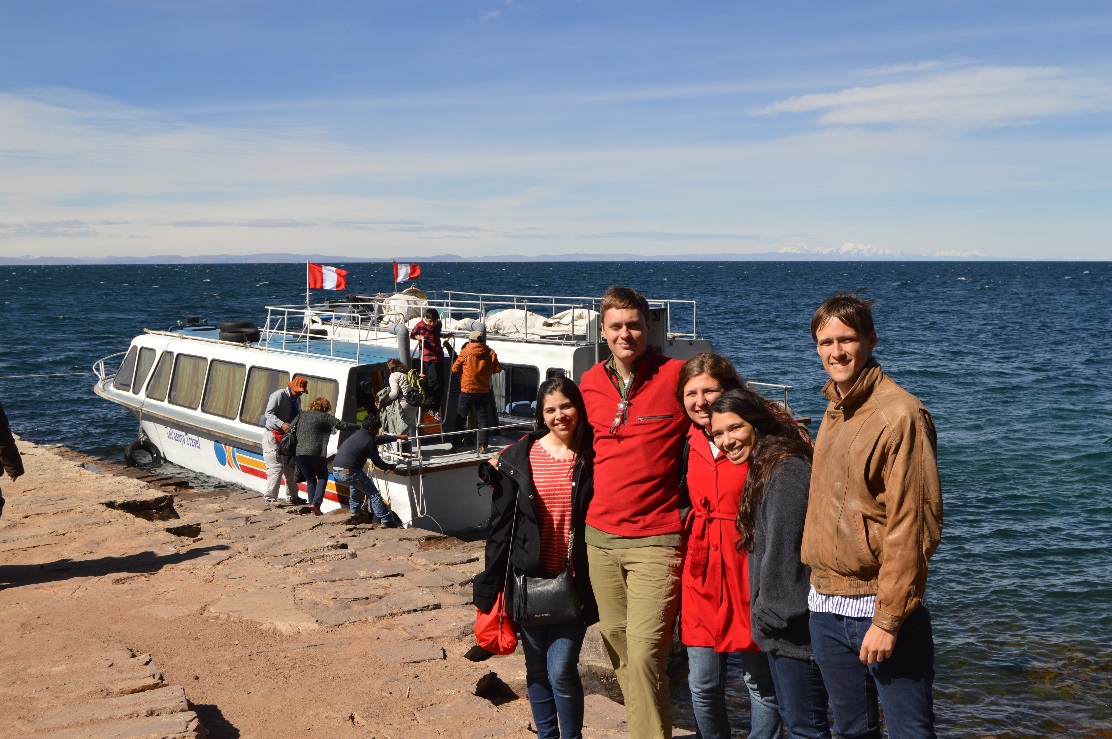 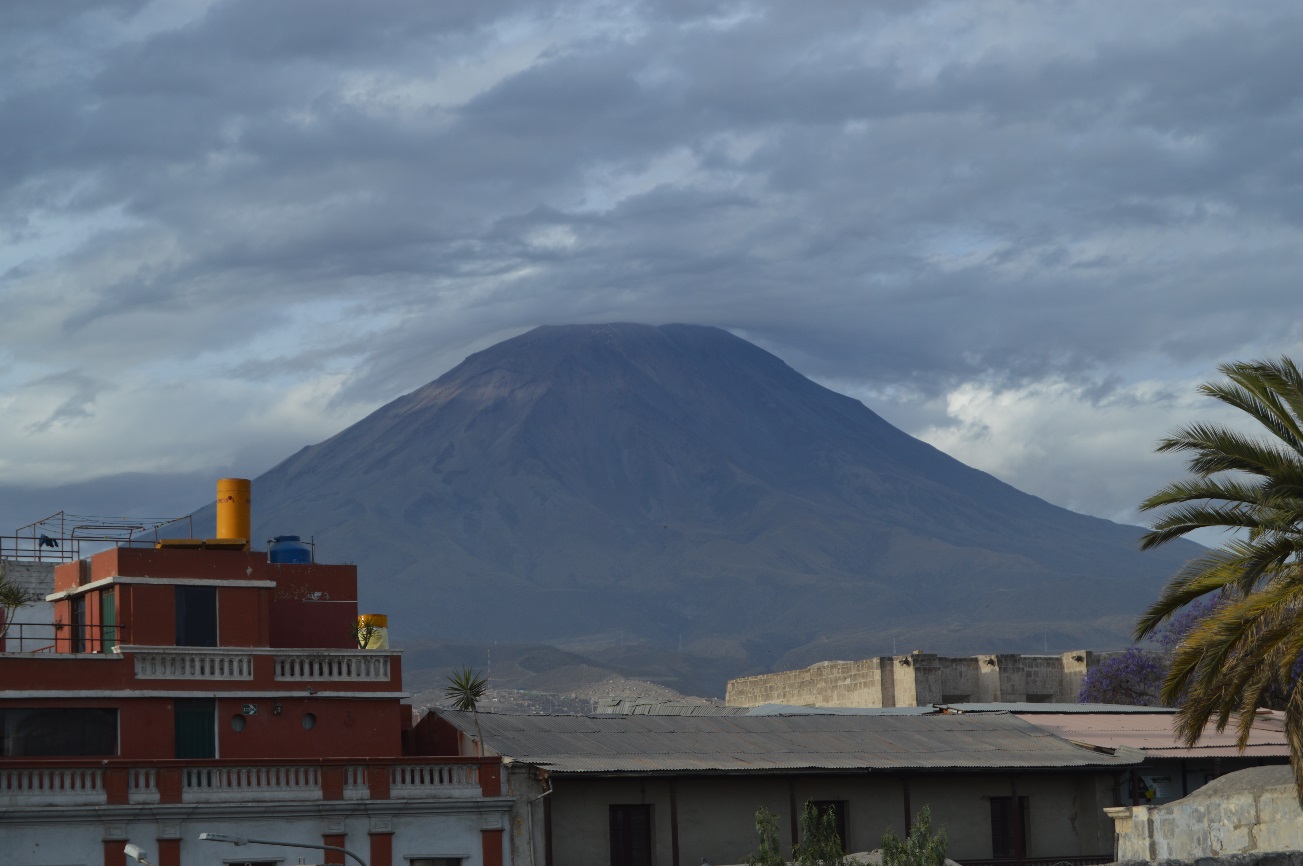 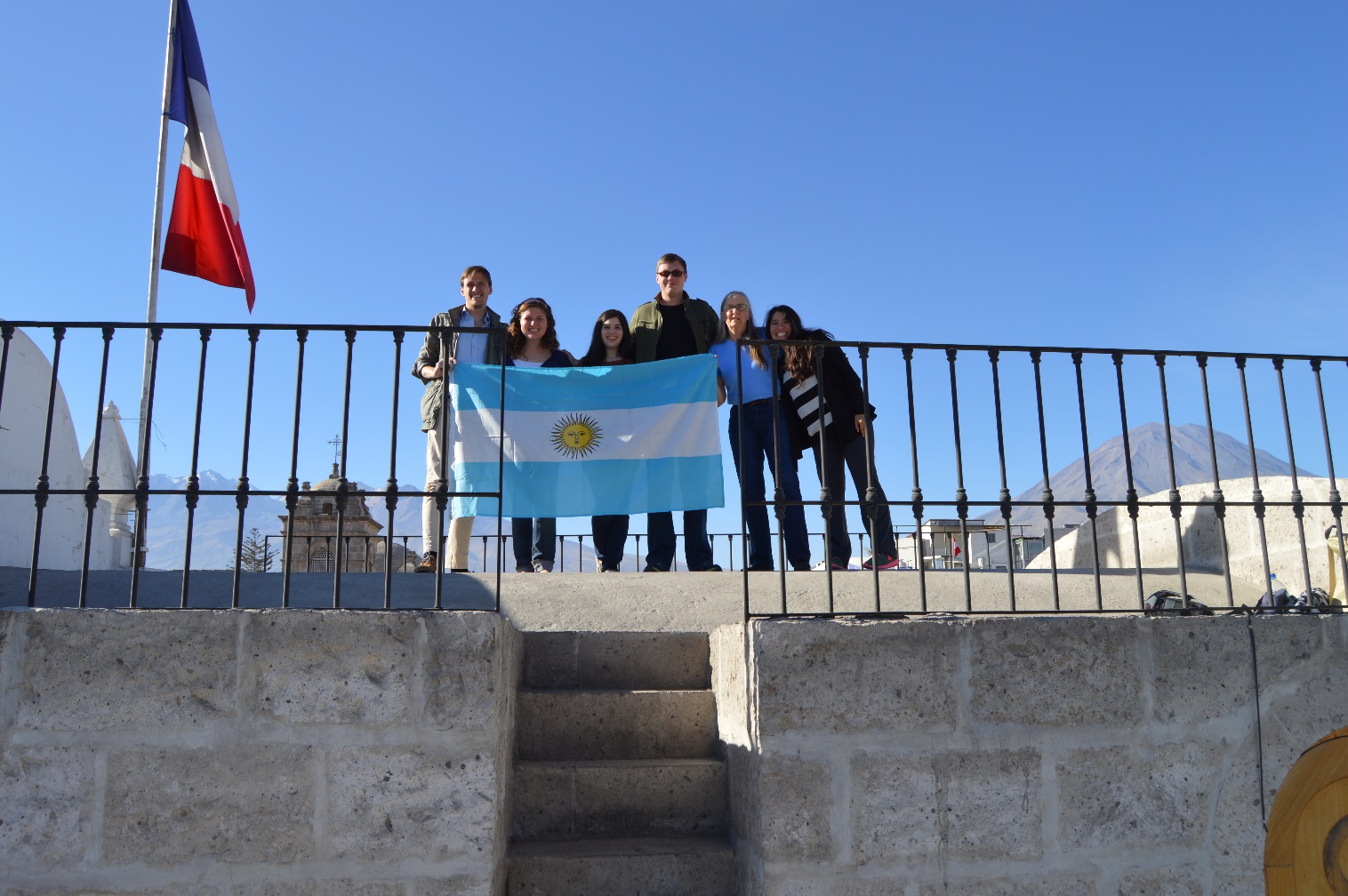